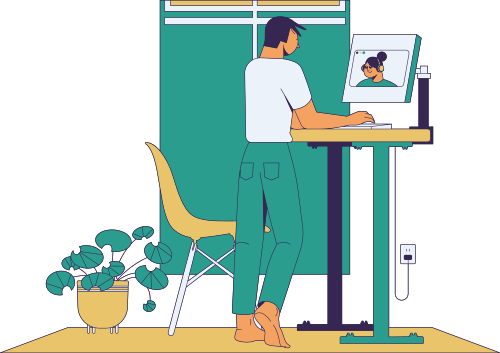 PEROBLEM PENDIDIKAN
MULTIKULTURAL 
DI INDONESIA
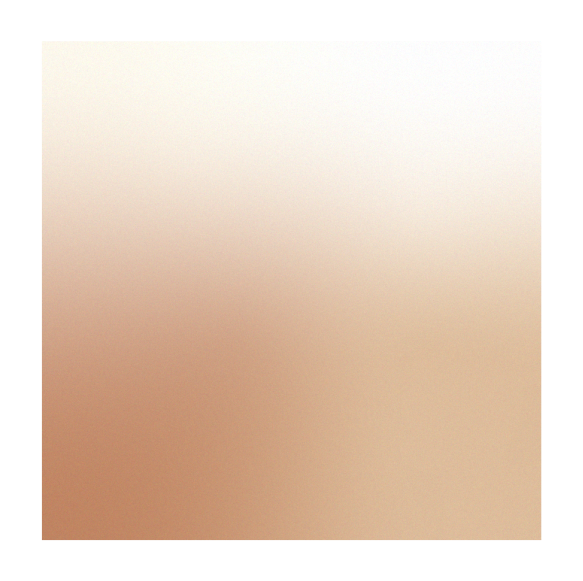 Kelompok 12 :
1. Tedi Kurniawan (2053053040)
    2. Regita Aprilia (2053053022)
    3. Carolina Kartika Damayanti (2053053009)
    4.Resti Septika (2013053061)
Dosen Pengampu : 1. Muhisom, M.Pd.
Problematika Pendidikan Multikultural di Indonesia
Problema Pendidikan Multikultural di Indonesia memiliki keunikan yang tidak sama dengan problema yang dihadapi oleh negara lain. Ada pun Problema kemasyarakatan pendidikan multikultural di Indonesia antara lain :

1.     Keragaman Identitas Budaya Daerah

Keragaman ini menjadi modal sekaligus potensi konflik. Keragaman budaya daerah memang memperkaya khasanah budaya dan menjadi modal yang berharga untuk membangun Indonesia yang multikultural. Namun itu semua dapat melatar belakangi terjadinya konflik - konflik yang terjadi antar daerah.
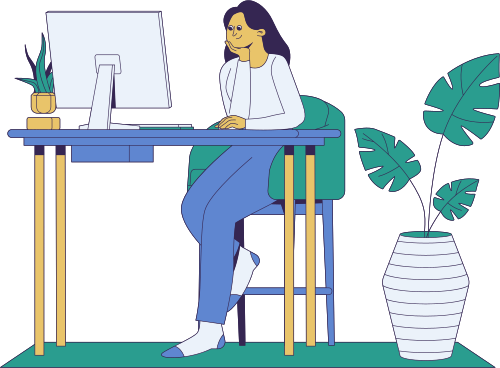 Oleh karena itu , diperlukan suatu manajemen konflik agar potensi konflik  itu dapat terkoreksi secara dini untuk ditempuh langkah-langkah pemecahannya, termasuk di dalamnya melalui Pendidikan Multikultural. Dengan adanya Pendidikan Multikultural itu diharapkan masing-masing warga daerah tertentu bisa mengenal, memahami, menghayati dan bisa saling berkomunikasi.
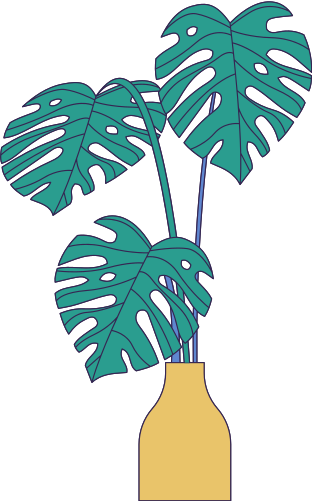 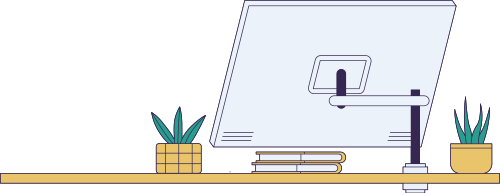 2. Pergeseran Kekuasaan dari Pusat ke Daerah

Sejak dilanda arus reformasi dan demokratisasi, Indonesia dihadapkan pada beragam tantangan baru yang sangat kompleks. Salah satu di antaranya yang paling menonjol adalah persoalan budaya. Kebudayaan, sebagai sebuah kekayaan bangsa, tidak dapat lagi diatur oleh kebijakan pusat, melainkan dikembangkan dalam konteks budaya lokal masing-masing.
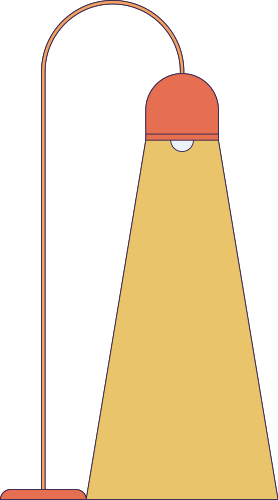 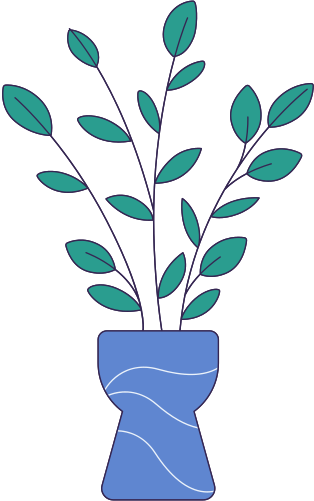 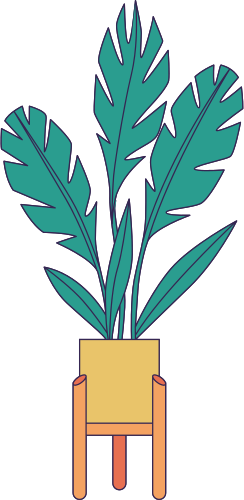 3. Kurang Kokohnya Nasionalisme

Keragaman budaya ini membutuhkan adanya kekuatan yang menyatukan (“integratingforce”) seluruh pluralitas negeri ini.Pada masa Orde Baru kebijakan dirasakan terlalu tersentralisasi, sehingga ketika Orde Baru tumbang, maka segala hal yang menjadi dasar dari Orde Baru dianggap jelek, perlu ditinggalkan dan diperbarui, termasuk di dalamnya Pancasila. Tidak semua hal yang ada pada Orde Baru jelek, sebagaimana halnya tidak semuanya baik.
C
D
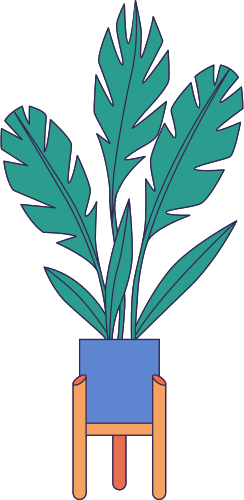 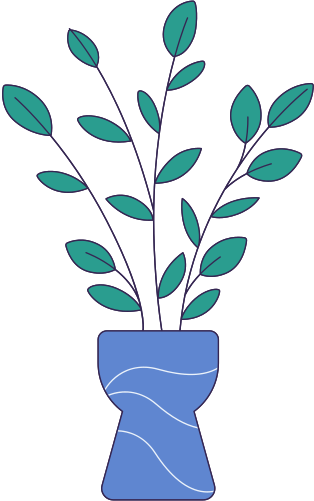 4. Fanatisme Sempit

Fanatisme dalam arti luas memang diperlukan, namun yang salah yaitu fanatisme sempit, yang menganggap bahwa kelompok lah yang paling benar, paling baik dan kelompok lain harus dimusuhi. Gejala fanatisme sempit yang banyak menimbulkan korban ini banyak terjadi di tanah air ini.
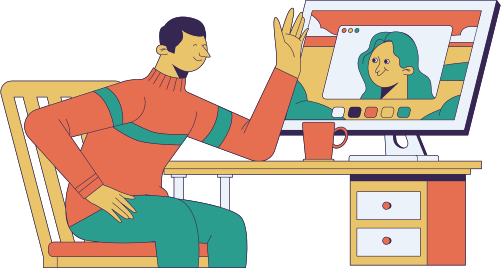 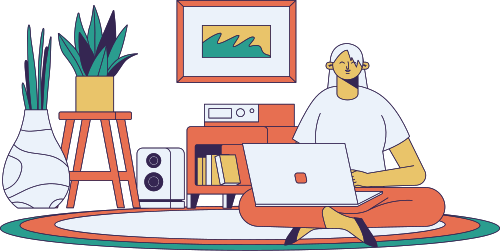 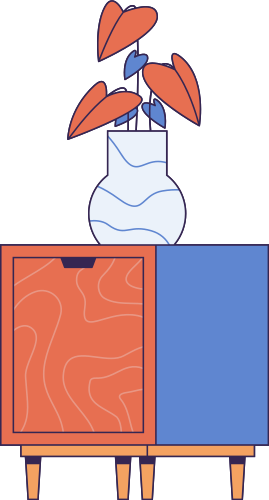 contoh dari fanatisme sempit seperti adanya Gejala Bonek (bondo nekat) di kalangan suporter sepak bola nampak menggejala di tanah air. Kecintaan pada klub sepak bola daerah memang baik, tetapi kecintaan yang berlebihan terhadap kelompoknya dan memusuhi kelompok lain secara membabi buta maka hal ini justru tidak sehat dan akan membuat persatuan kan kesatuan bangsa rusak .
5. Konflik Kesatuan Nasional dan Multikultural

Adatarik menarik antarakepentingan kesatuan nasional dengan gerakan multikultural. Di satu sisi ingin mempertahankan kesatuan bangsa dengan berorientasi pada stabilitas nasional.Seperti
Gerakan Aceh Merdeka di Aceh dapat menjadi contoh ketika kebijakan penjagaan stabilitas nasional ini berubah menjadi tekanan dan pengerah kekuatan bersenjata.
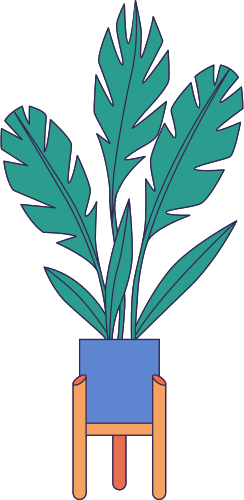 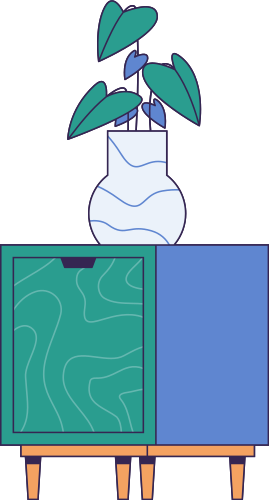 Sedangkan di sisi multikultural, kita melihat adanya upaya yang ingin memisahkan diri dari kekuasaan pusat dengan dasar pembenaran budaya yang berbeda dengan pemerintah pusat yang ada di Jawa , contohnya adalah gerakan OPM (Organisasi Papua Merdeka) di Papua.
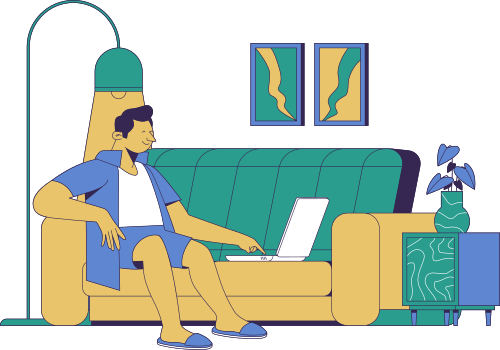 6.  Adanya Pengukuran Yang Salah Ukur

Dalam masalah pengukuran terhadap hasil belajar yang sering di sebut dengan istilah ujian atau evaluasi, ternyata dalam prakteknya terjadi ketidakserasian antara angka-angka yang di berikan kepada anak didik sering tidak obyektif, di mana pencantuman angka-angka nilai yang begitu tinggi sama sekali tidak sepadan dengan mutu riil pemegang angka-angka nilai itu.
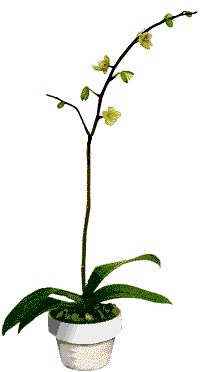 SEKIAN 
TERIMA KASIH
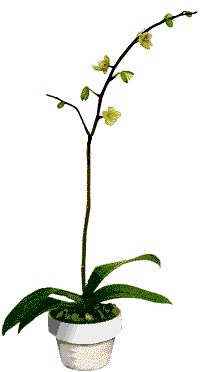 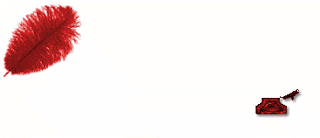